Städt. Gesamtschule Emmerich
Anerkennungskultur durch die Zusammenarbeit mit Vereinen
www.ge-emmerich.de
1
Inhalt
Vorstellung
Umfrage > Wirtschaft > Kompetenzen
Leitgedanke und Basiskonzept
Schulrechtliche Grundlage
Überblick > Handlungsschritte
Anwendung im Schulalltag
„Anerkennungskultur“  
Dank
www.ge-emmerich.de
2
An sich arbeiten und  sich weiterentwickeln
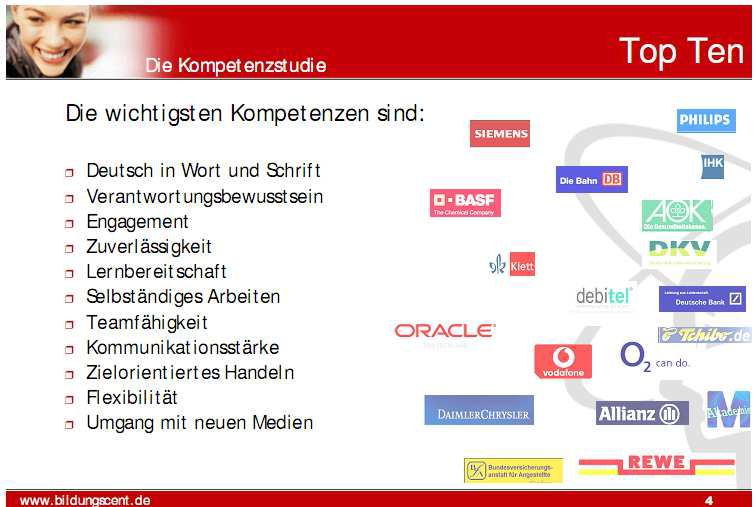 www.ge-emmerich.de
3
Leitgedanke für die schulische Praxis
"Es ist der Sinn des Lebens, 
             an sich zu arbeiten und 
             sich weiter zu entwickeln." 
                                                            ( E. Lienen)
www.ge-emmerich.de
4
KONSEQUENZ
Schule muss ein Rahmenprogramm bieten, damit Kinder und Jugendliche die dafür notwendigen Fähigkeiten und Fertigkeiten erwerben. 
Kreativität ist dabei die Schlüsselkompetenz.
www.ge-emmerich.de
5
Kompetenz- und Leistungsmodell „KREATIV“
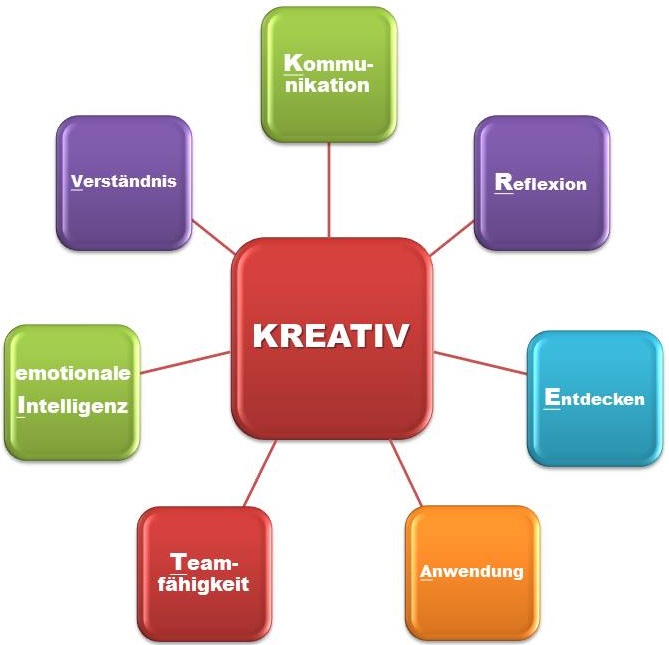 www.ge-emmerich.de
6
Sport als Bildungschance
Wir verstehen uns als eine Schule im Aufbruch
Breitere Bildungschancen durch die verbesserte Einbindung des Sports in die schulische Förderung
Begabtenförderung
„win win Situation“ durch Kooperation und Vernetzung
www.ge-emmerich.de
7
Grundlagen
Schulgesetz und Handreichung: Schule NRW 08/11
„Der wertschätzende Blick auf die Kinder und Jugendlichen über die unterrichtliche Situation hinaus stellt demnach einen weiteren Aspekt einer umfassenden Feedback-Kultur dar“
Darüber hinaus legt das Schulgesetz in § 49 Absatz 3 fest, dass neben den Angaben zum Leistungsstand in Zeugnissen und in Bescheinigungen über die Schullaufbahn nach Entscheidung der Zeugnis- oder Versetzungskonferenz weitere Bemerkungen über besondere Leistungen und besonderen persönlichen Einsatz im außerunterrichtlichen Bereich aufgenommen werden.
§ 3Unterricht, individuelle Förderung
(3) Die Ergänzungsstunden dienen der differenzierten Förderung innerhalb des Klassenverbandes sowie in anderen Lerngruppen.
www.ge-emmerich.de
8
Handlungsschritte 1-3
www.ge-emmerich.de
9
Handlungsschritte 4-6
www.ge-emmerich.de
10
Anwendung
1. Klassenelemente „ Sport und Wettbewerb“, „Sport und Gesundheit“ und
 Wahlpflicht AG in Stufe 5 und 6

2. Bemerkung zum außerschulischen Engagement ab Stufe 6 aufgrund der Hinweise -> Verein 

3. Nutzung der Trainingszeiten im Rahmen der individuellen Förderung / Ergänzungsstunden ab Stufe 7

4. „AWARD“ Anwartschaft Stufe 8-10 in der Sparte „Sport“
www.ge-emmerich.de
11
Der große und der kleine Kooperationsvertrag
Fundament: 

http://www.bildungspartner.schulministerium.nrw.de/Bildungspartner/Wir-sind-dabei/index-2.html




Additum: 
Kooperationsvereinbarung zur Zusammenarbeit von Schule und  Vereinen in Emmerich am Rhein
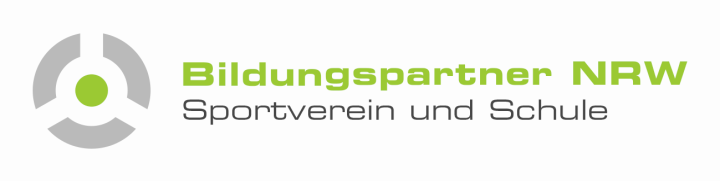 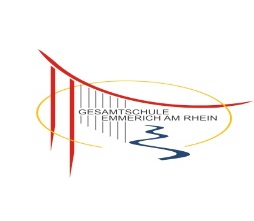 www.ge-emmerich.de
12
Unsere Kooperationen
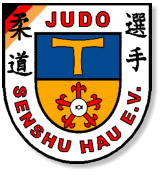 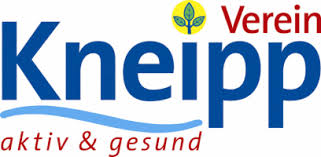 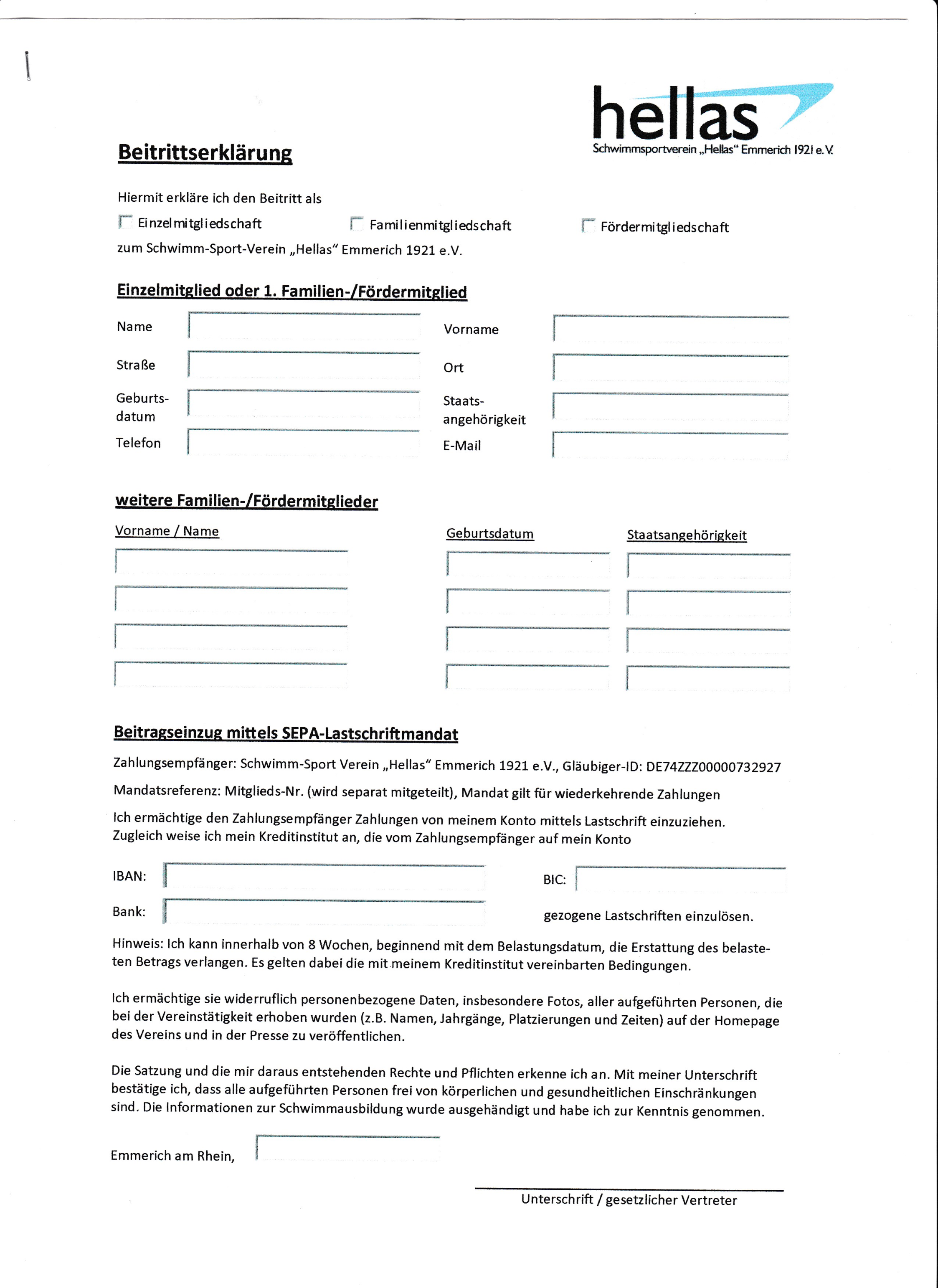 Reiterverein von Lützow Emmerich
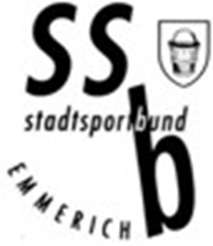 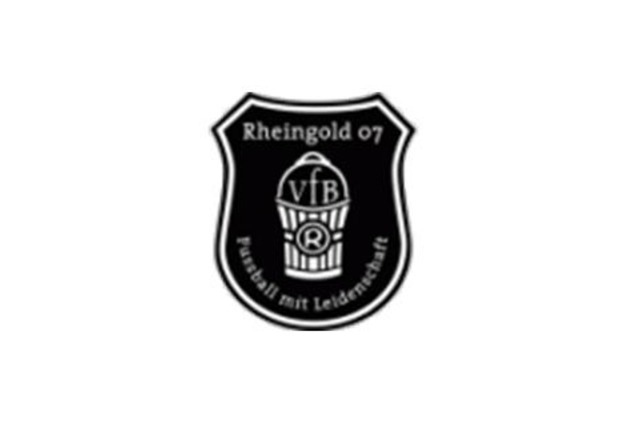 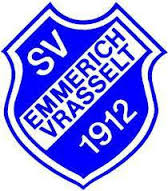 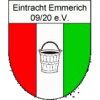 www.ge-emmerich.de
13
Anerkennung von Leistungen
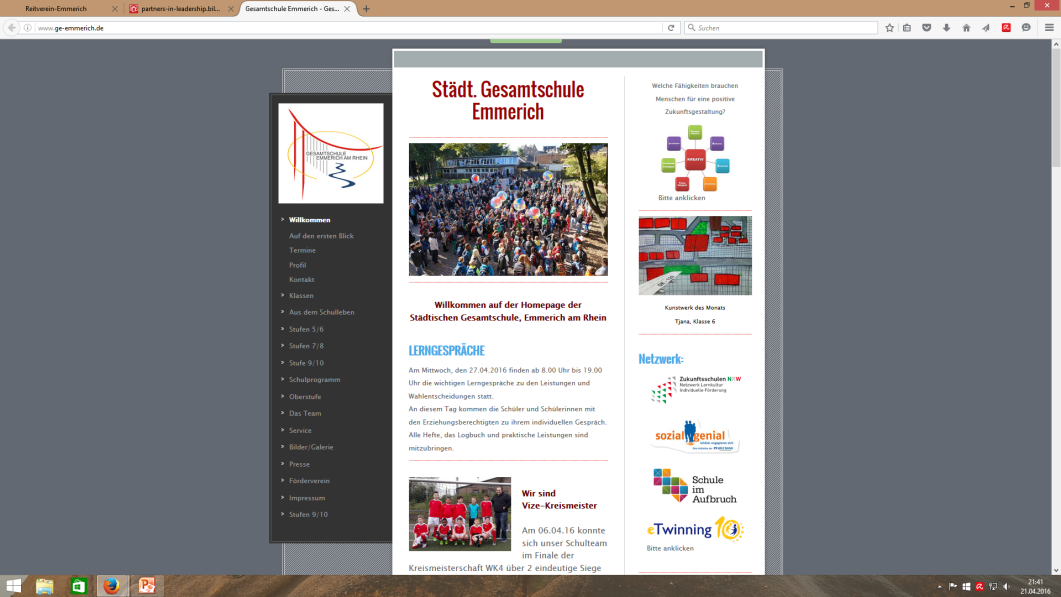 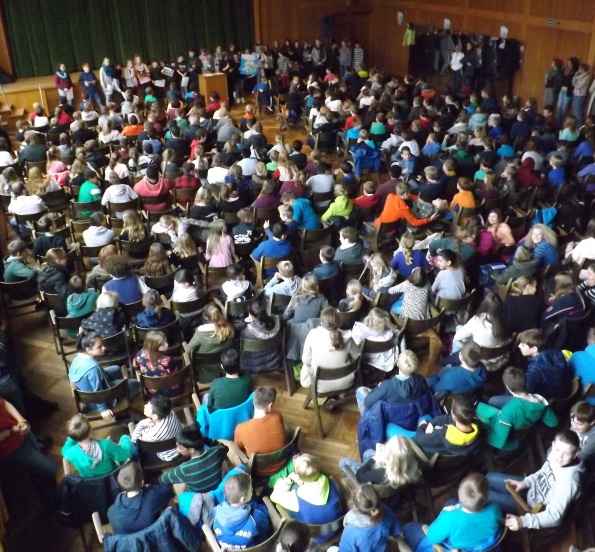 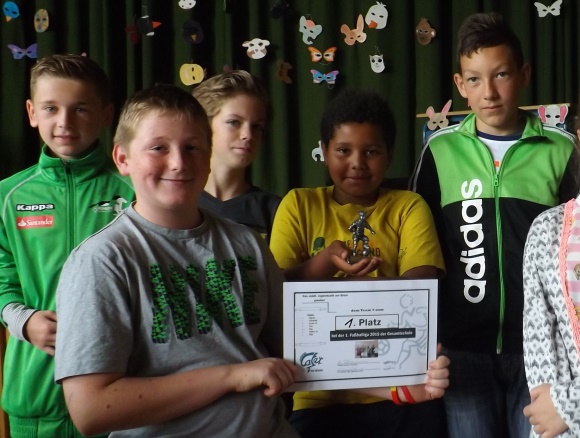 Homepage
Schulversammlung
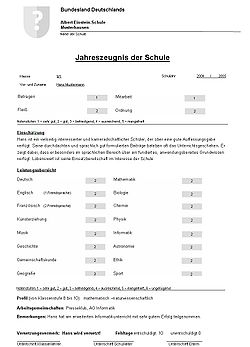 Award
Zeugnis
www.ge-emmerich.de
14
Dank
an die Schüler und Schülerinnen
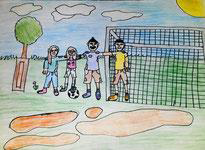 www.ge-emmerich.de
15